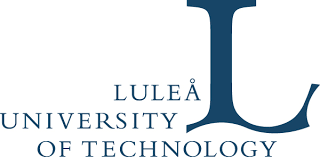 Unsupervised Learning for Subterranean Junction Recognition Based on 2D Point Cloud
Sina Sharif Mansouri, Farhad Pourkamali-Anaraki, Miguel Castaño Arranz, Ali-akbar Agha-mohammadi, Joel Burdick, and George Nikolakopoulos
Sina Sharif Mansouri (sinsha@ltu.se)
PhD Candidate
Luleå University of Technology, Sweden

28th Mediterranean Conference on Control and Automation (MED)
September 16, 2020
Saint-Raphaël, France
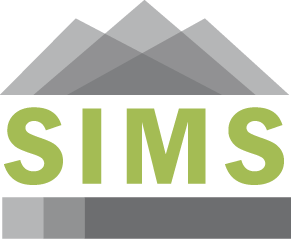 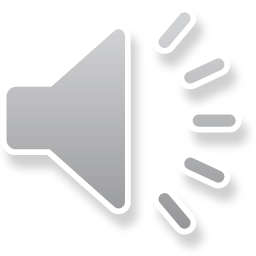 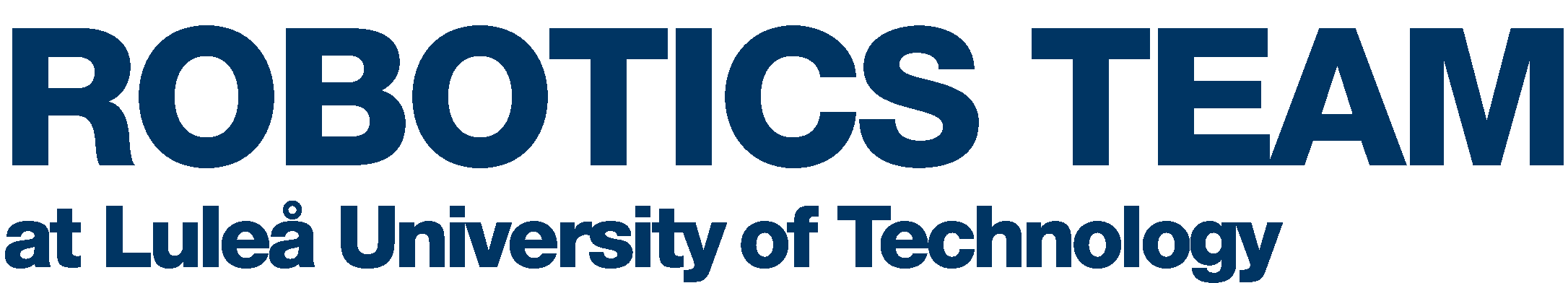 Problem Statement
Integration of the MAVs in inspection and production areas
MAV equipped with sensor suites to autonomously navigate along the tunnel and collect information
These platforms can be considered as consumables that can be instantly replaced
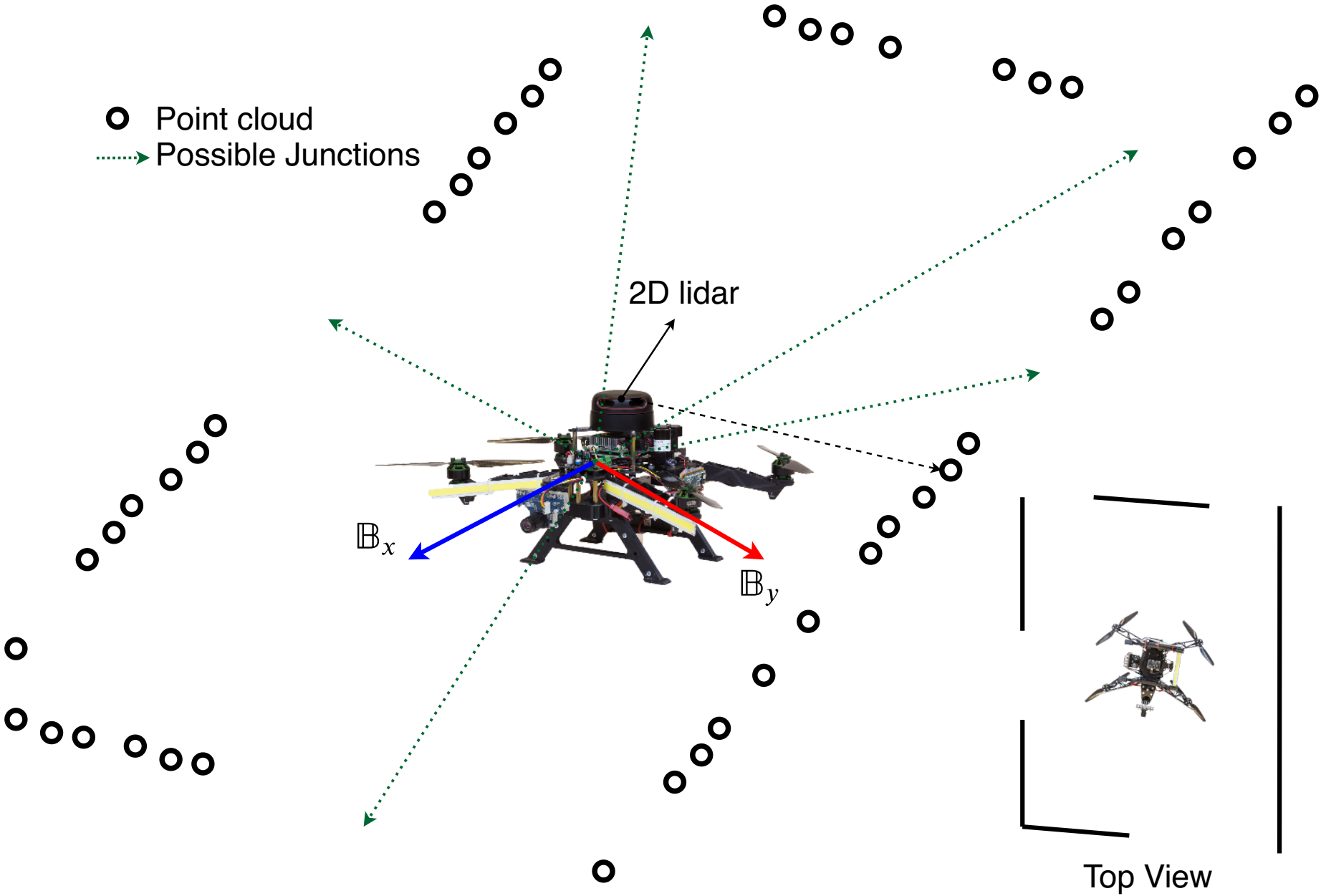 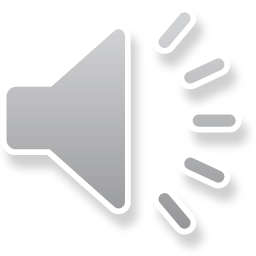 2
16/9/2020
MED2020, Saint-Raphaël, France
Contributions
Develop a new framework for recognizing subterranean junctions using spectral clustering
The proposed method allows us to uncover intrinsic structures from the 2D point cloud extracted from a lidar. 
A comprehensive evaluation of the proposed method in simulation environments with complex geometry and data-sets
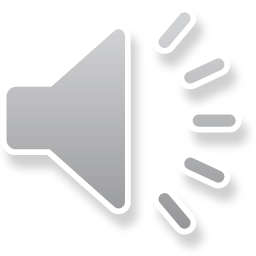 3
16/9/2020
MED2020, Saint-Raphaël, France
Junction Detection
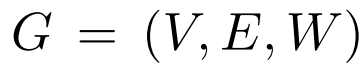 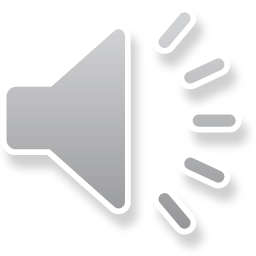 4
16/9/2020
MED2020, Saint-Raphaël, France
Junction Detection
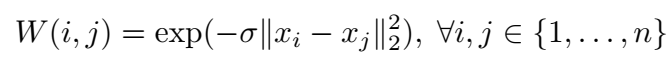 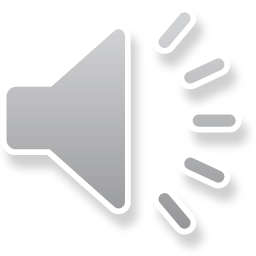 5
16/9/2020
MED2020, Saint-Raphaël, France
Junction Detection
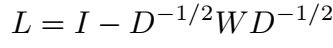 The eigenvalue decomposition of L provides valuable insights about the structure of the similarity graph 
The number of connected components in the graph G is equal to the multiplicity of the 0 eigenvalue.
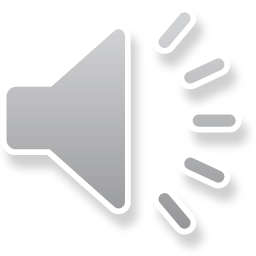 6
16/9/2020
MED2020, Saint-Raphaël, France
Junction Detection
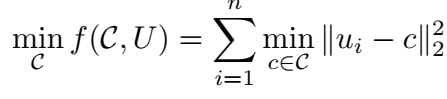 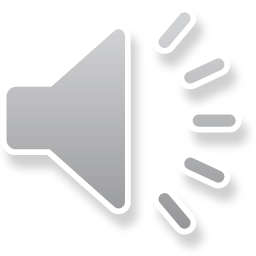 7
16/9/2020
MED2020, Saint-Raphaël, France
Simulation Evaluations
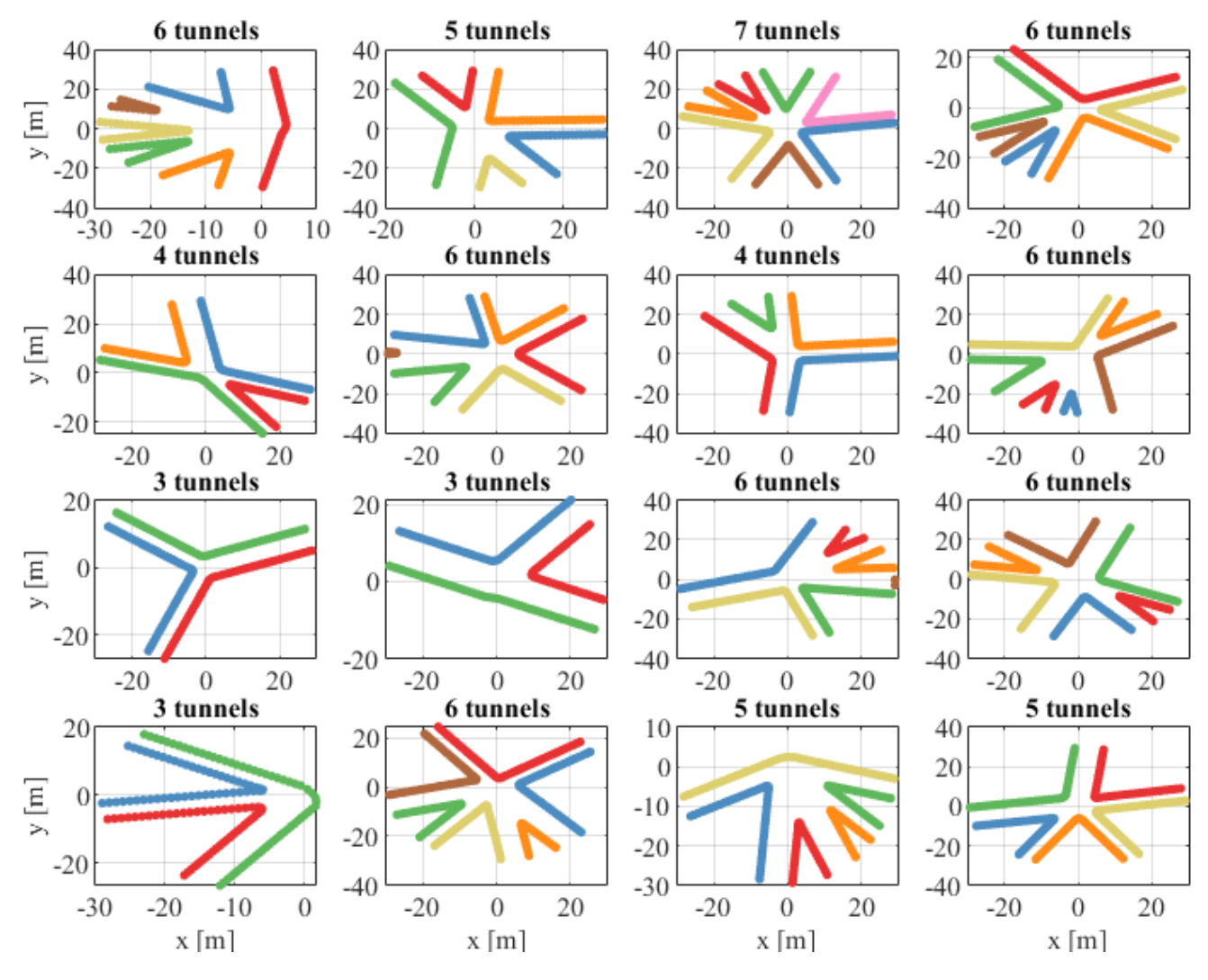 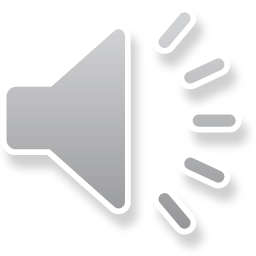 8
16/9/2020
MED2020, Saint-Raphaël, France
Experimental Data-sets Evaluations
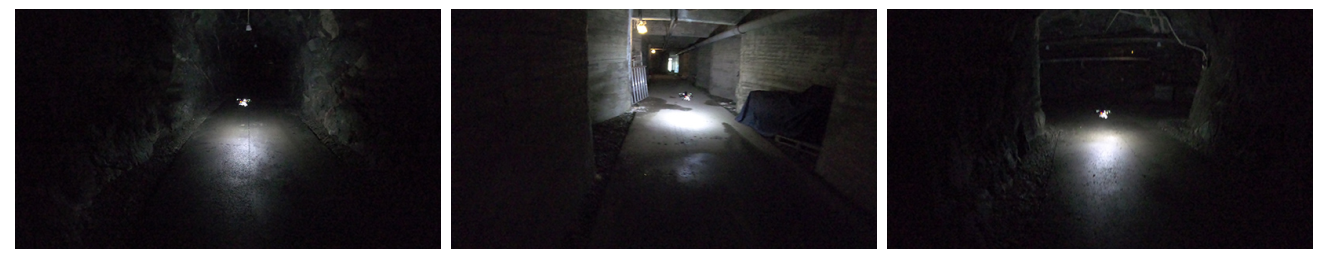 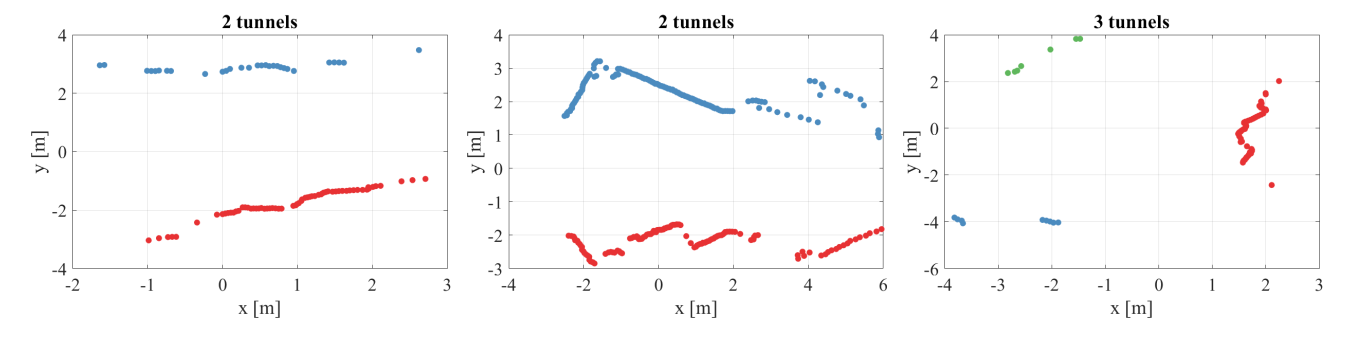 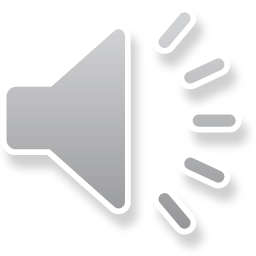 9
16/9/2020
MED2020, Saint-Raphaël, France
Experimental Data-sets Evaluations
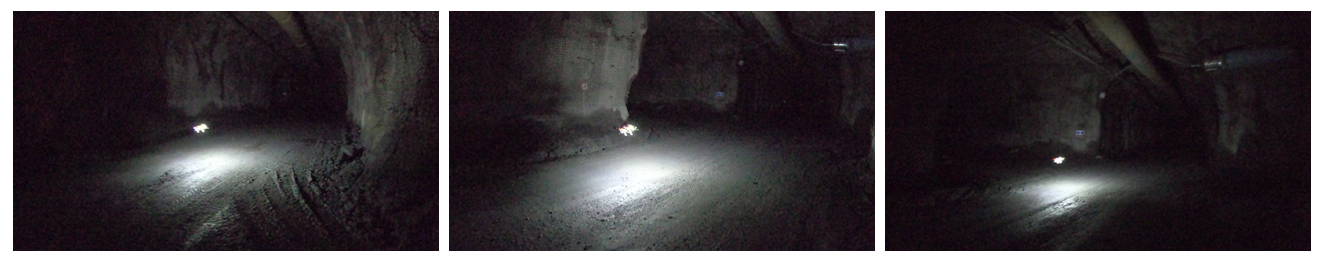 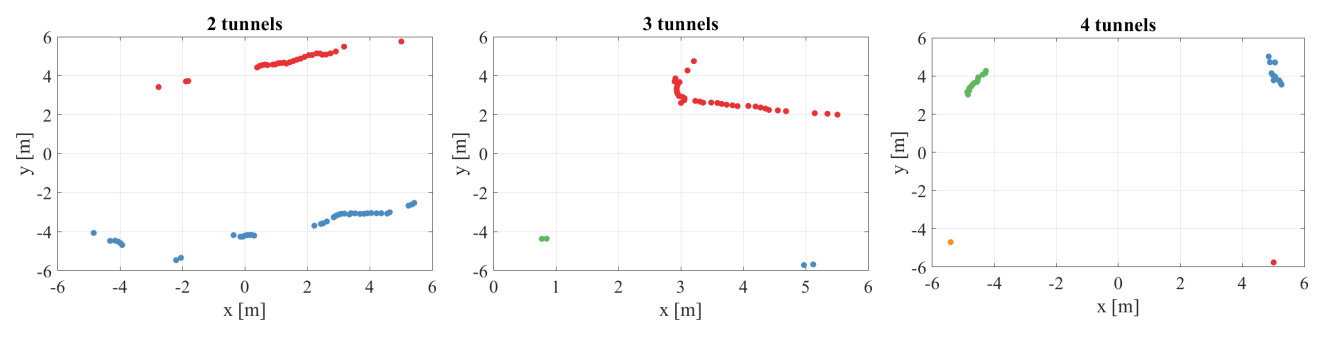 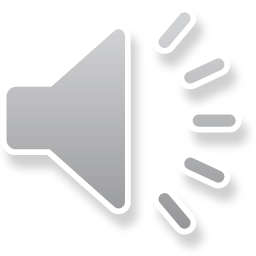 10
16/9/2020
MED2020, Saint-Raphaël, France
Thank you!Sina Sharif Mansouri (sinsha@ltu.se)
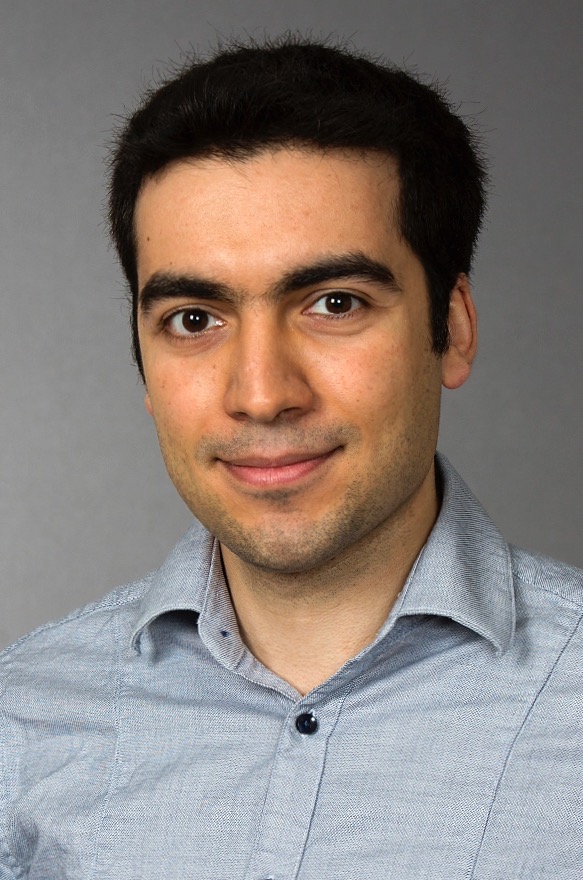 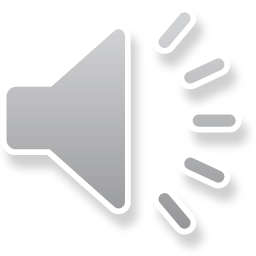 Introduction
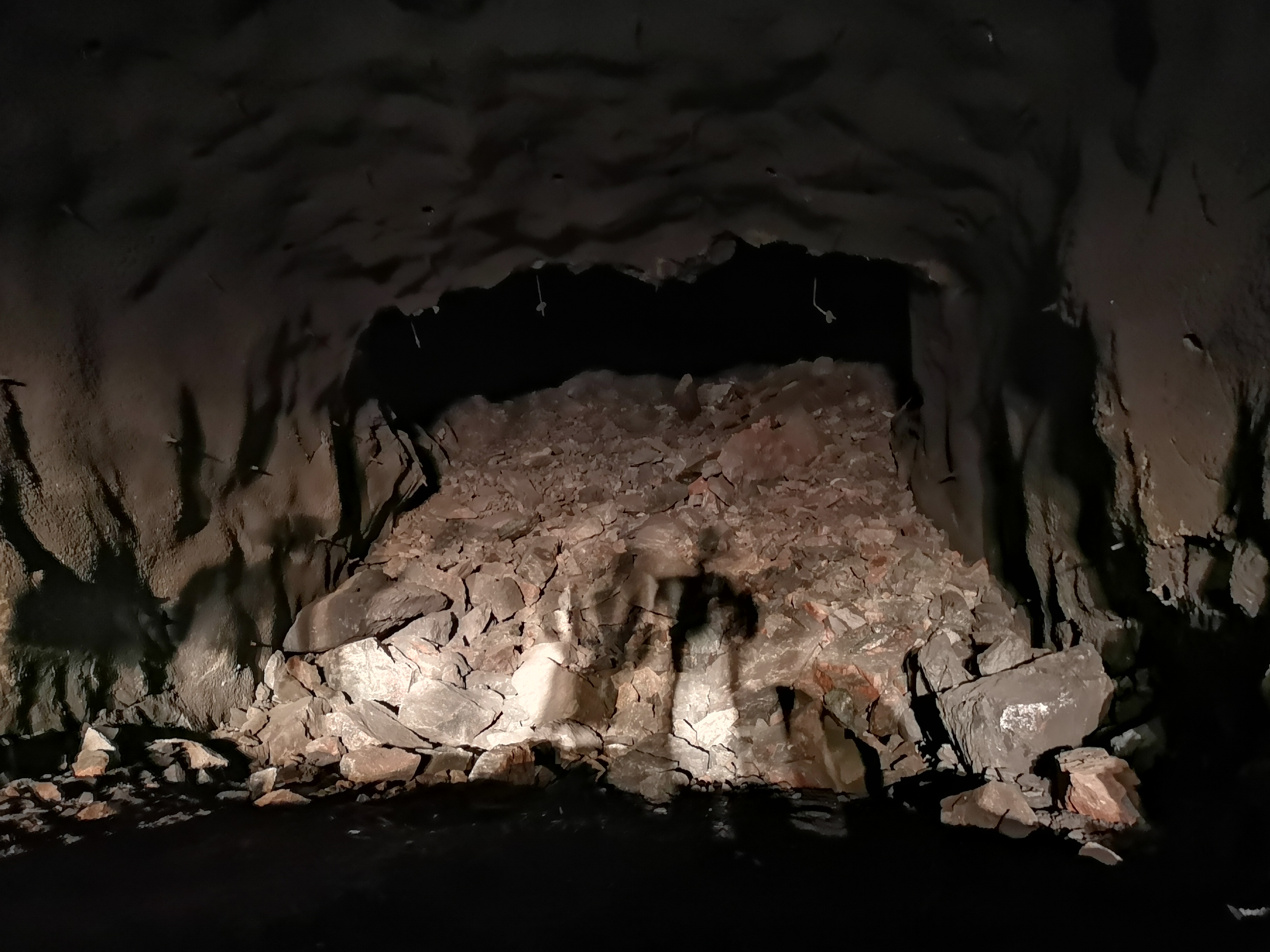 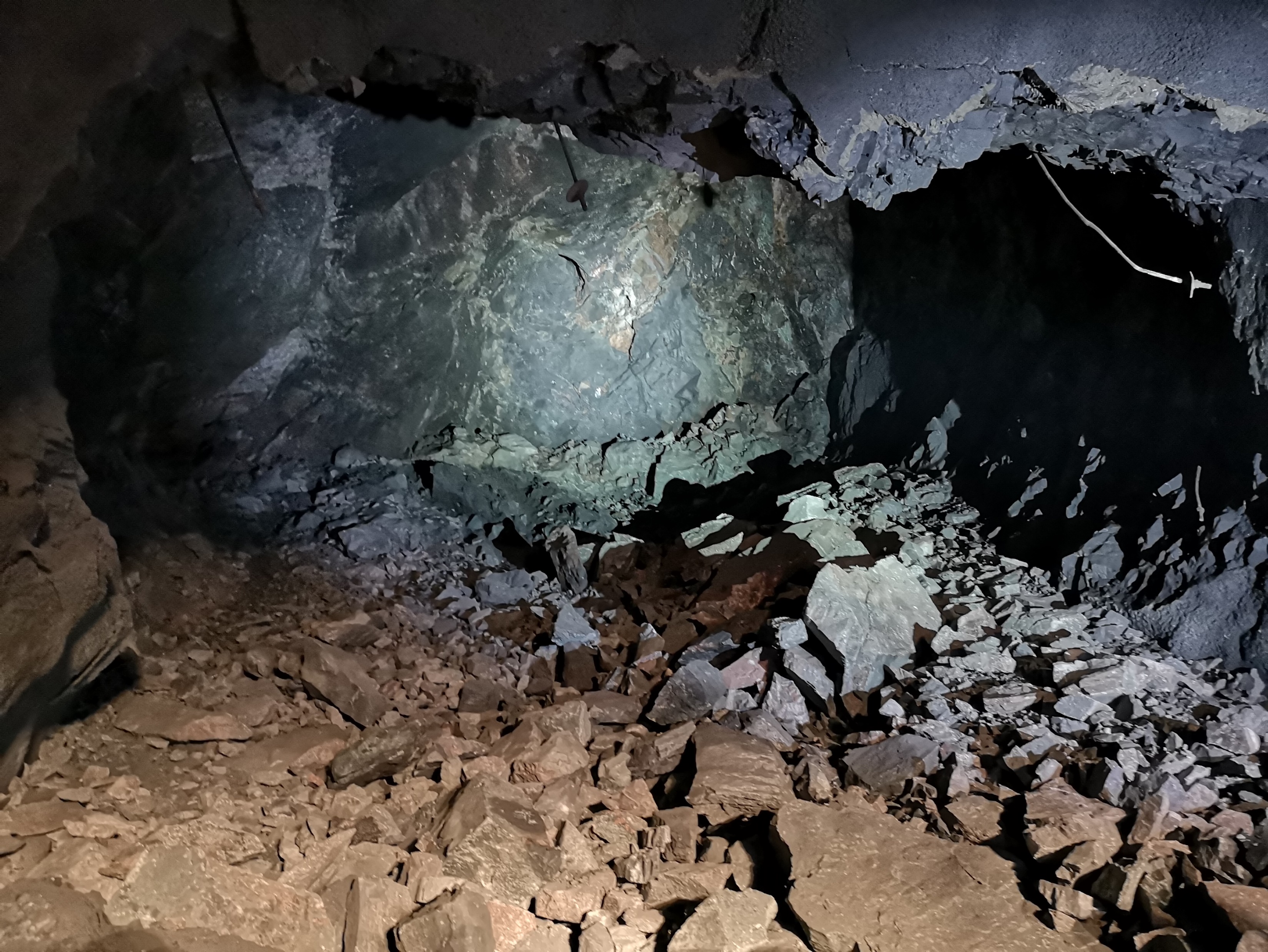 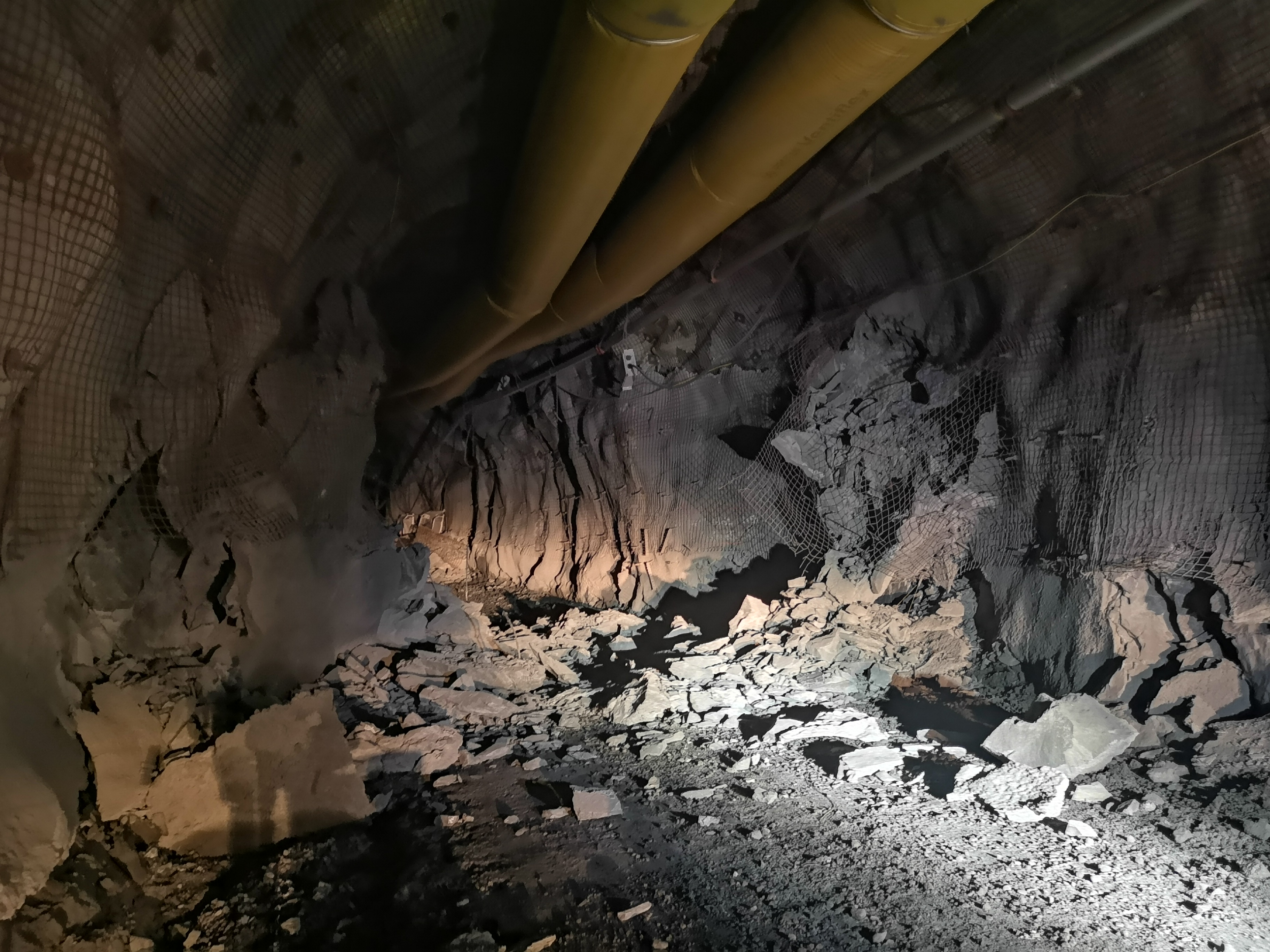 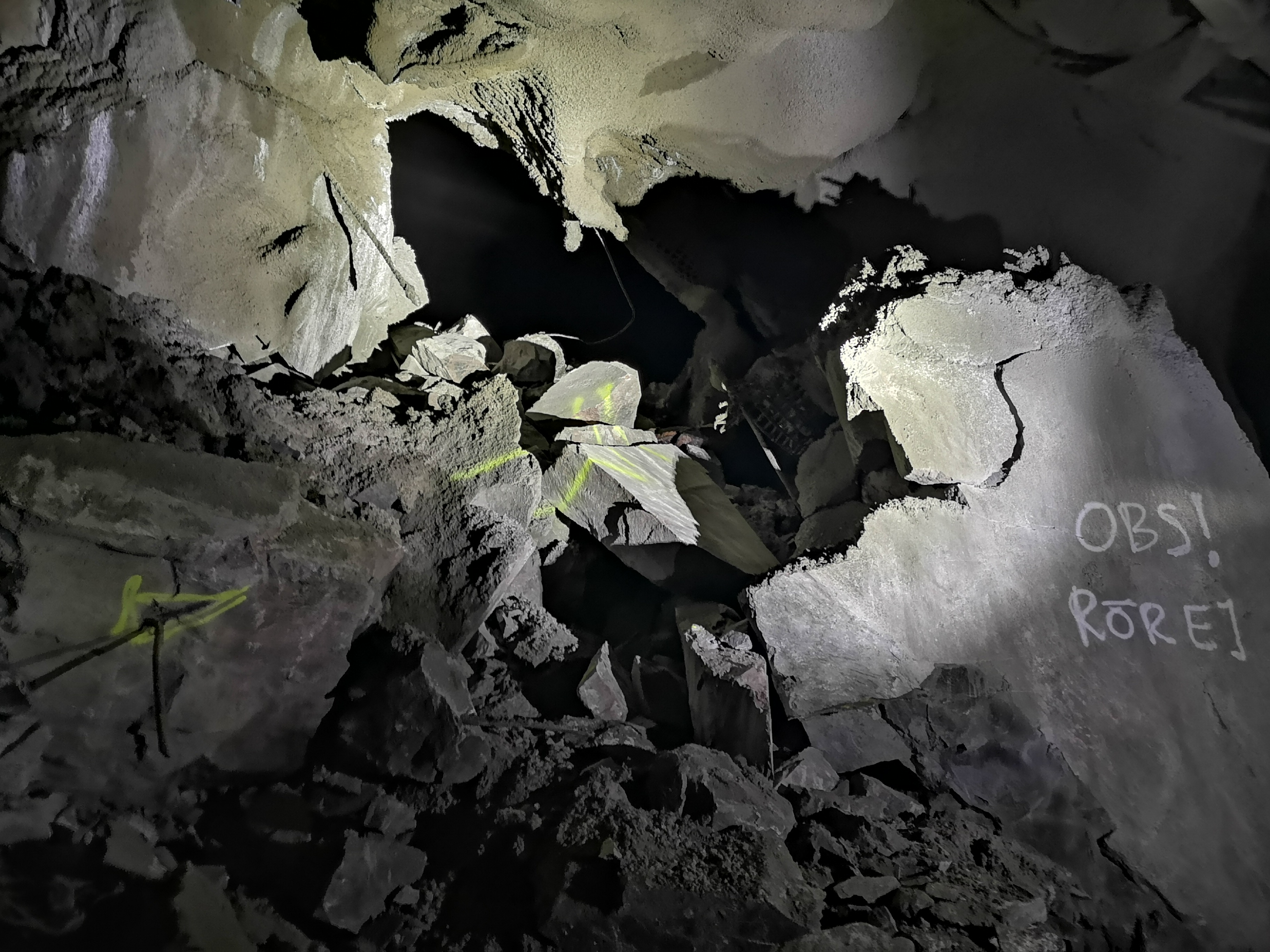 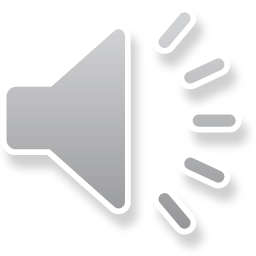 12
16/9/2020
MED2020, Saint-Raphaël, France
State of the Art
Several works have considered the use of visual sensors, lidar, and satellite images for detecting road intersections in uncertain environments [1,2]
Existing methods cannot be used in mines, as the map of such environments is not available 
Existing methods are only suitable for certain shapes of junctions 
Towards using visual feedback for junction detection, a Convolutional Neural Network (CNN) binary classifier was developed for outdoor road junction detection [3,4]
These methods mostly consider binary classifiers 
Most of these works have been evaluated and tuned in out-door environments and with proper illumination
[1] Chen, Z., Liu, C. and Wu, H., 2019. A higher-order tensor voting-based approach for road junction detection and delineation from airborne LiDAR data. ISPRS journal of photogrammetry and remote sensing, 150, pp.91-114.
[2] Negri, M., Gamba, P., Lisini, G. and Tupin, F., 2006. Junction-aware extraction and regularization of urban road networks in high-resolution SAR images. IEEE Transactions on Geoscience and Remote Sensing, 44(10), pp.2962-2971.
[3] Kumaar, S., Mannar, S. and Omkar, S.N., 2018. Juncnet: A deep neural network for road junction disambiguation for autonomous vehicles. arXiv preprint arXiv:1809.01011.
[4] Bhatt, D., Sodhi, D., Pal, A., Balasubramanian, V. and Krishna, M., 2017, September. Have i reached the intersection: A deep learning-based approach for intersection detection from monocular cameras. In 2017 IEEE/RSJ International Conference on Intelligent Robots and Systems (IROS) (pp. 4495-4500). IEEE.
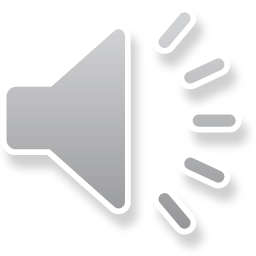 13
16/9/2020
MED2020, Saint-Raphaël, France
Performance Comparison with DBSCAN
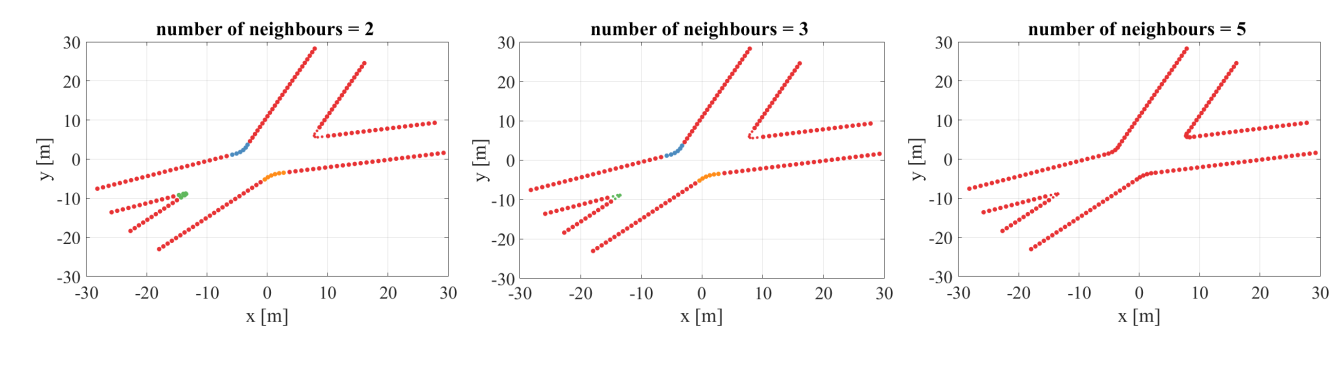 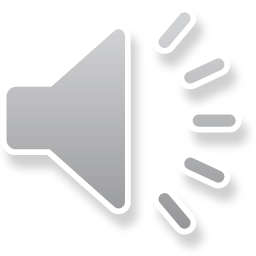 14
16/9/2020
MED2020, Saint-Raphaël, France
Conclusions and Future Work
We proposed a novel method for the problem of junction detection in subterranean environments 
The proposed method uses a non-linear pairwise similarity function to form a graph and find the number of connected components
The proposed method is computationally efficient and detects the number of junctions and walls with average computation time of 0:2 s 
The detected walls can be used for wall following methods and number of junctions for local or high level planners 
The method is successfully evaluated on multiple random generated 2D point clouds and extracted point clouds from autonomous navigation of the MAV in underground mines
15
16/9/2020
MED2020, Saint-Raphaël, France